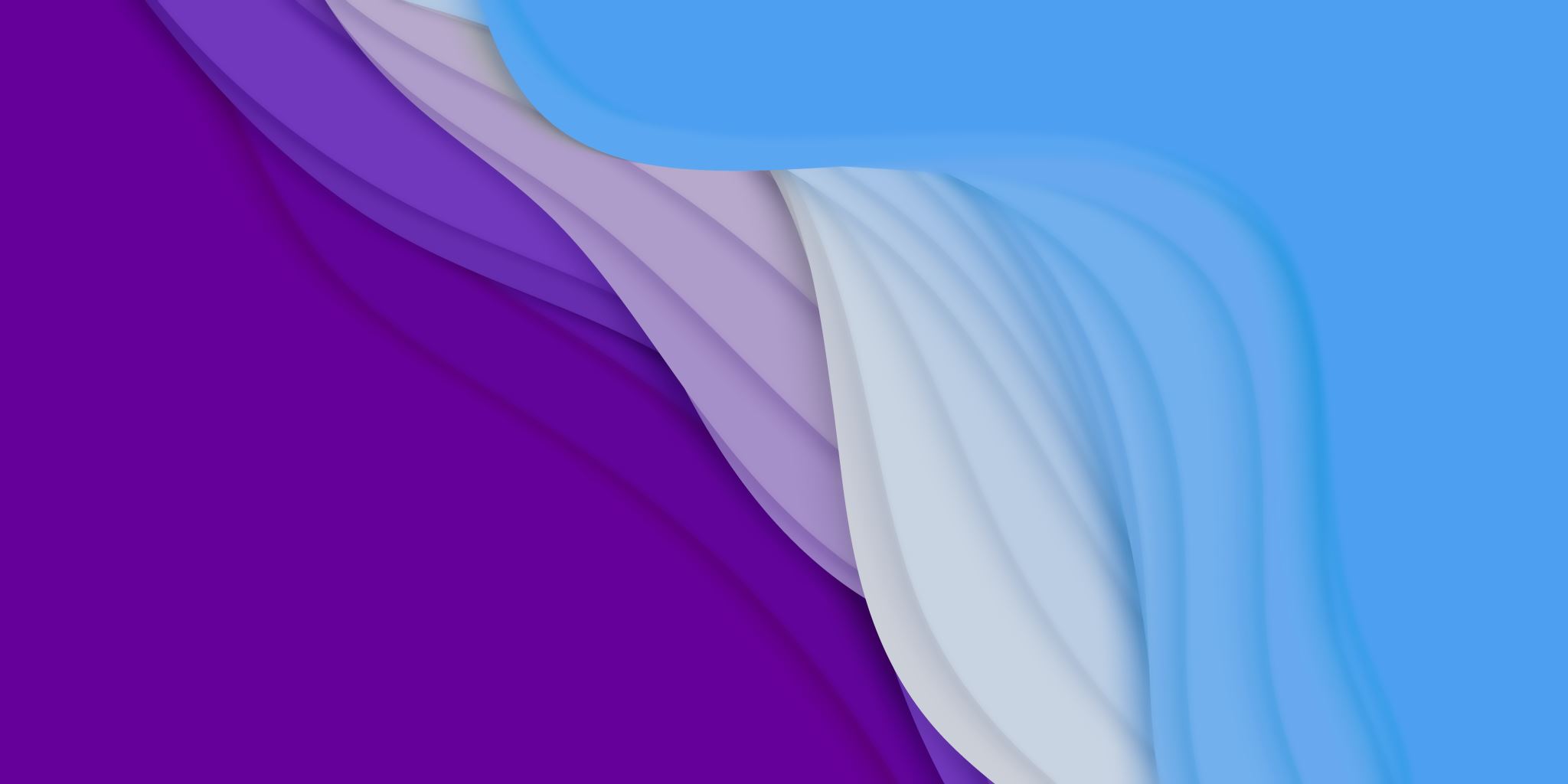 John the Apostle
Who is John?
An early apostle of Jesus
Was a disciple of John the Baptist Jn 1:35-40
Writer of five books in the New Testament near the end of the first century 
A disciple whom Jesus loved  Jn 21:20,24
Jesus called John & James (his younger brother) The Sons of Thunder Mk 3:17 
James is his brother also an apostle
James and John were fisherman  Mt 4:21 
Father is Zebedee 
Mother is Salome (Herodias’s daughter has the same name)
The only apostle to die a natural death around age 100 (not in martyrdom)
John penned five books in the New Testament
Gospel of John, 1st John, 2nd John, 3rd John 
and Revelations.  92% of the book of John is not found 
in the other accounts ie., Mt, Mk, Luke
Last 10 chapters in the book of John focus on Jesus last week
2/3 of the book of John focuses last 6 months of Jesus life and 1/3 of the book looks at his last day
Gives at the most 20 days of Jesus ministry
John notes 27 personal conversations of Jesus
John emphasizes the Fatherhood of God and the Sonship of Jesus – more than 100 times he used the word Father spoken by Jesus
No parables like Mt, Mk, Lk  - John writes a universal book to all of us
The purpose of the gospel of John is an explicit statement of purpose found in Jn 20:30-31
Key Verses
John 1:1, 14
John 3:16
John 8:32
John 20:30-31
1 John 1:1-4, 7
1John 5:11,13
John’s Theme Statement
Jn 20:30-31  (30)  And truly Jesus did many other signs in the presence of His disciples, which are not written in this book; (31)but these are written that you may believe that Jesus is the Christ, the Son of God, and that believing you may have life in His name
Provides convincing evidence that readers would conclude Jesus is Christ, the Son of God.
Confronts us with the deity of Christ
Three keywords made John’s purpose clear, signs lead to belief which leads to life
SIGNS LEAD TO BELIEF WHICH LEADS TO LIFE
SIGNS 
Incorporate the revelation of God through the teachings and miracles of Jesus
BELIEF  
the reaction that the signs were designed to produce
LIFE  
The result  that the signs were designed to produce
Particular signs/miracles were chosen showing His power over things man can not change such as quality, space, time, quantity, natural law, misfortune, death
Miracles/Signs
1st	Water turned into wine Jn 2:1-11
2nd	Healing of the nobleman’s son Jn 4:46 -54
3rd	Healing of the lame man at the pool Jn 5:1-9
4th 	Feeding of the 5000 Jn 6:1-5
5th	Walking on the water Jn 6:16-21
6th	Healing of the man born blind Jn 9:1-4
7th	Lazarus raised Jn11:1-46
8th	The second great quantity of fish (153) Jn 21:1-6
Not including Christ’s resurrection
I AM’s - the overwhelming evidence to prove the Deity of Christ
I Am the Messiah Jn 4:23-29 (Samaritan woman)
I AM the Bread of Life Jn 6:30-41, 48, 51 (feeding the multitudes)
I AM the Light of the World Jn 8-12-19, 9:5 (stoning of the woman)
I AM from above Jn 8:23-28
I AM Jn 8:56-59 Abraham (eternally existing one)
I AM the Door Jn 10:7,9 (sheep)
I AM the Good Shepard Jn 10:11-16 (sheep know me) 
I AM the Son of God Jn 10:30-36 (I and my Father are ONE)
I AM the Resurrection and the Life Jn 11:21-26 (Lazarus – Jesus wept)
I AM Teacher and Lord Jn 13:12-16 (washing fee) 
I AM the Way , the Truth, and the Life Jn 14: 1-6 (many mansions) 
I AM the true Vine Jn 15:1-5 (bear fruit)
I AM a King Jn 18:37 (Pilate)
Closing
Seems there's one message conveyed by all four writers
God loves you and He sent His only Son to redeem you and give you life to the fullest .

John wrote to us all, universal gospels that emphasizes Christs deity and descendance from God Himself
The names used to introduce Jesus in John 1
John 1:1 the Word, God  
John 1:3 Maker Creator
John 1:4 The Life
John 1:4 The Light of Men
John 1:5, 7, 8 The Light 
John 1:9 The True Light
John 1:14 The only begotten of the Father
John 1: 15, 27, 30 Before Me
John 1:17 Jesus Christ
John 1:18 The only begotten God
John 1:20 The Christ
John 1:21,25 The Prophet
John 1:23 The Lord 
John 1: 29 Lamb of God
John 1:41 Messiah 
John 1:49 Son of God 
John 1:49 King Israel
John 1:51 Son of Man